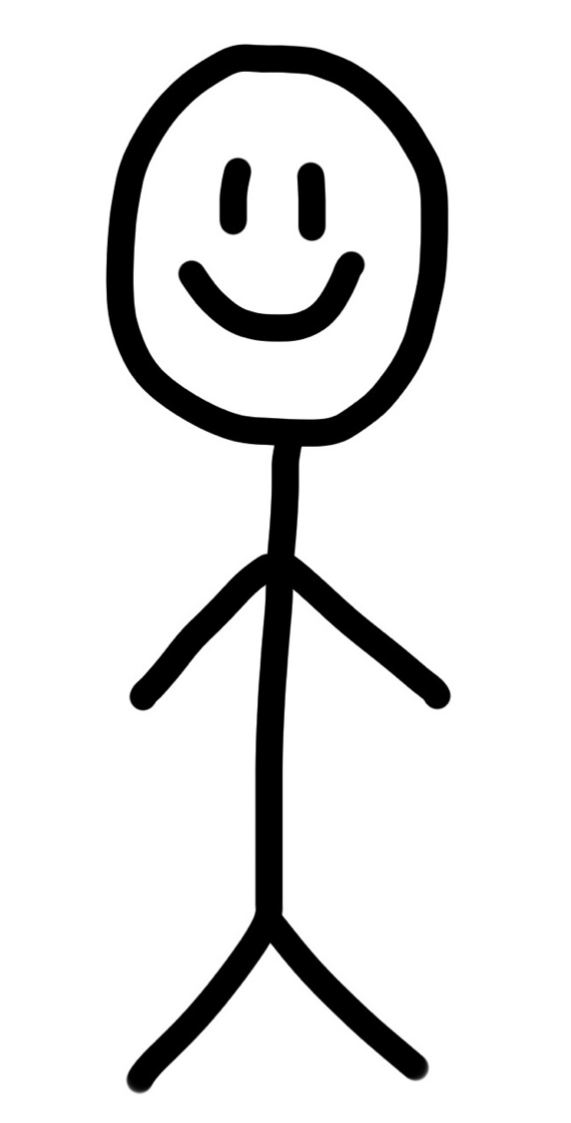 Transitioning to 
Adult Services
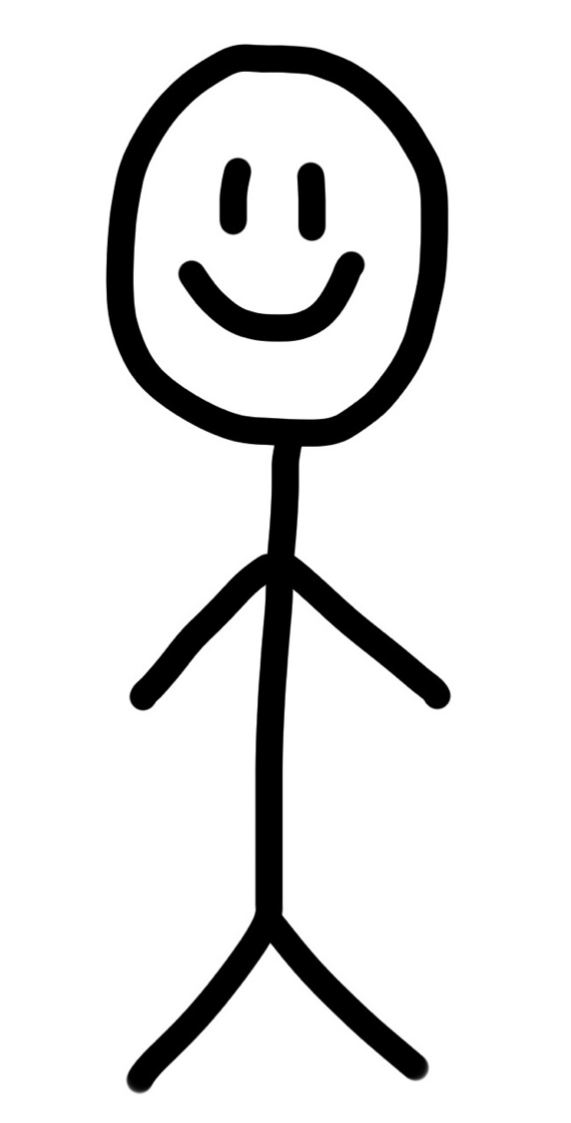 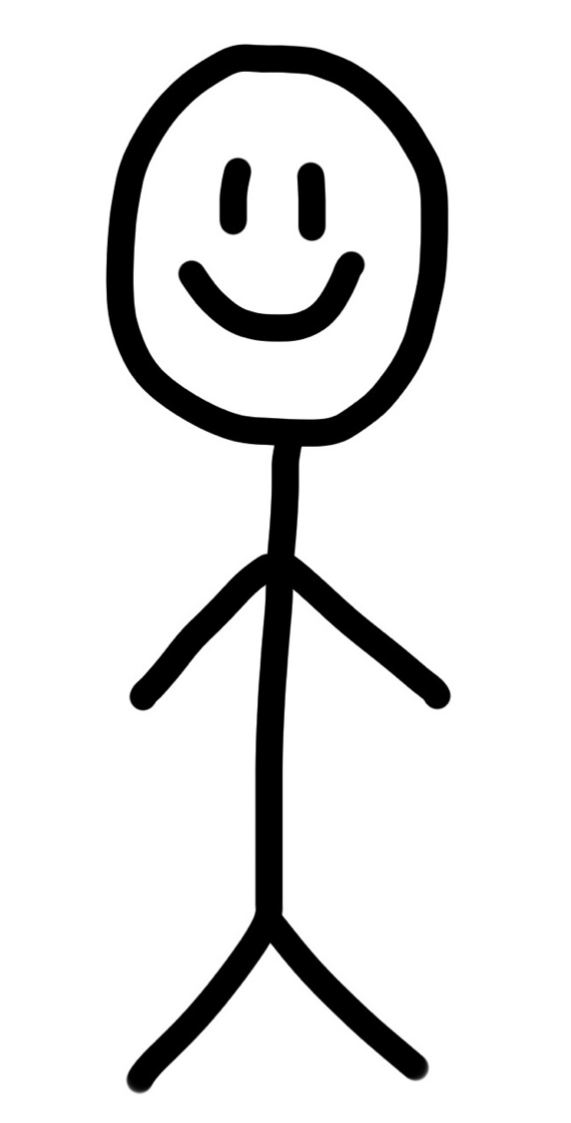 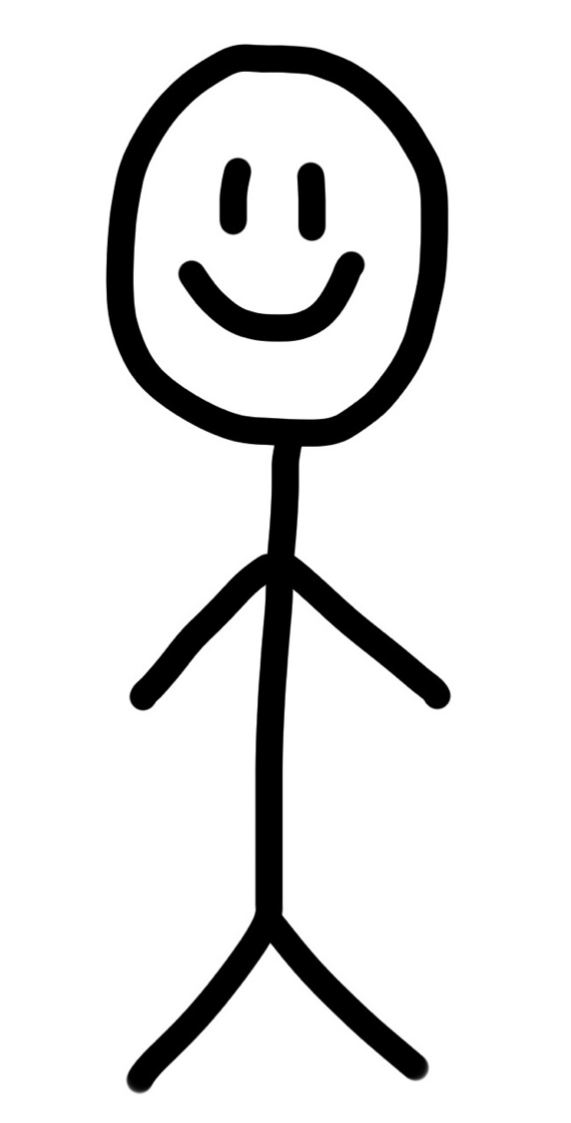 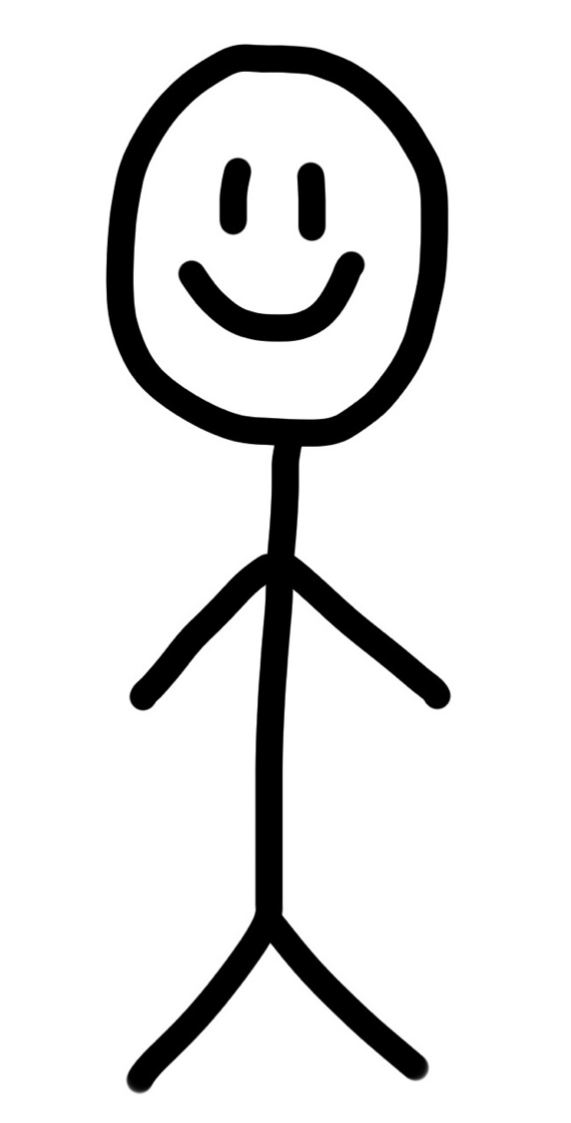 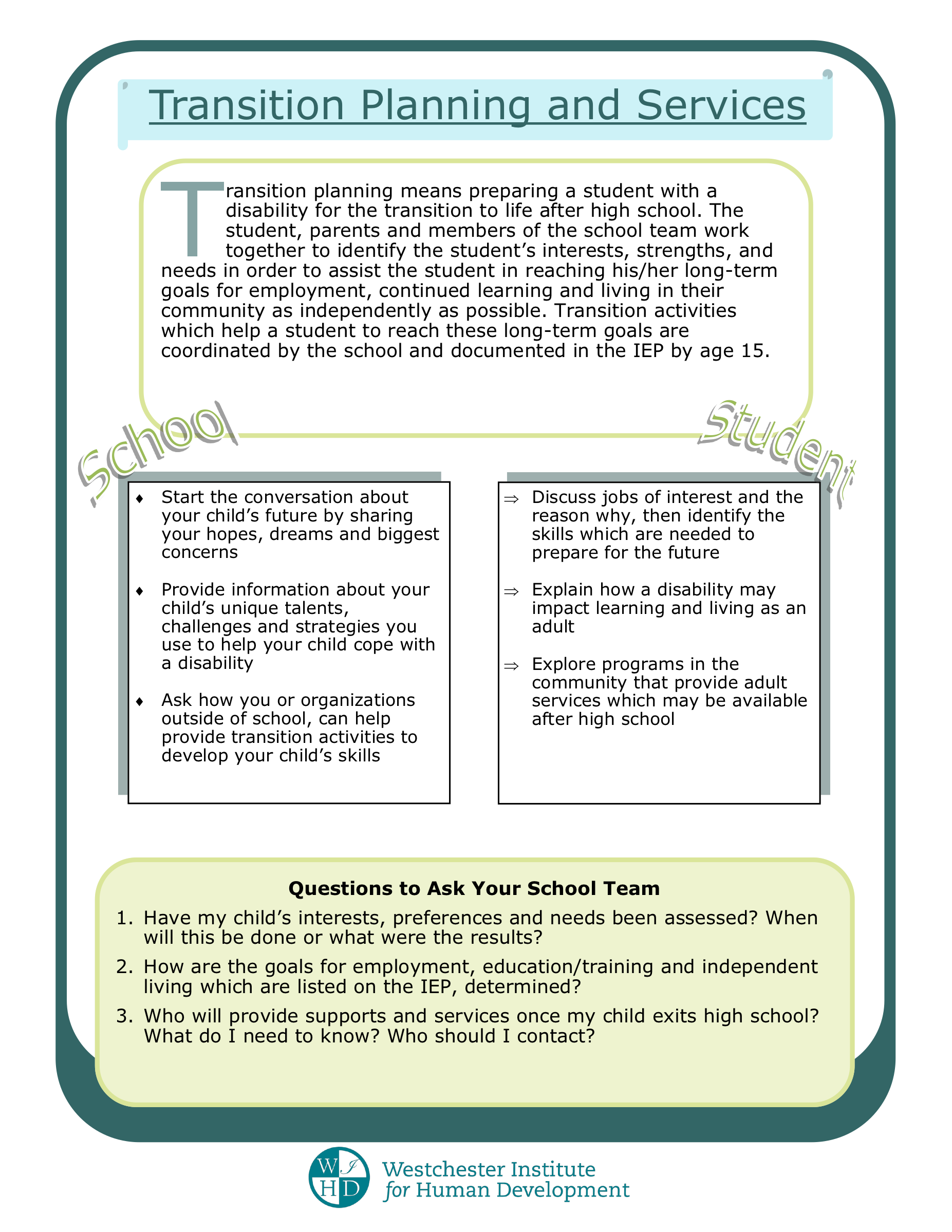 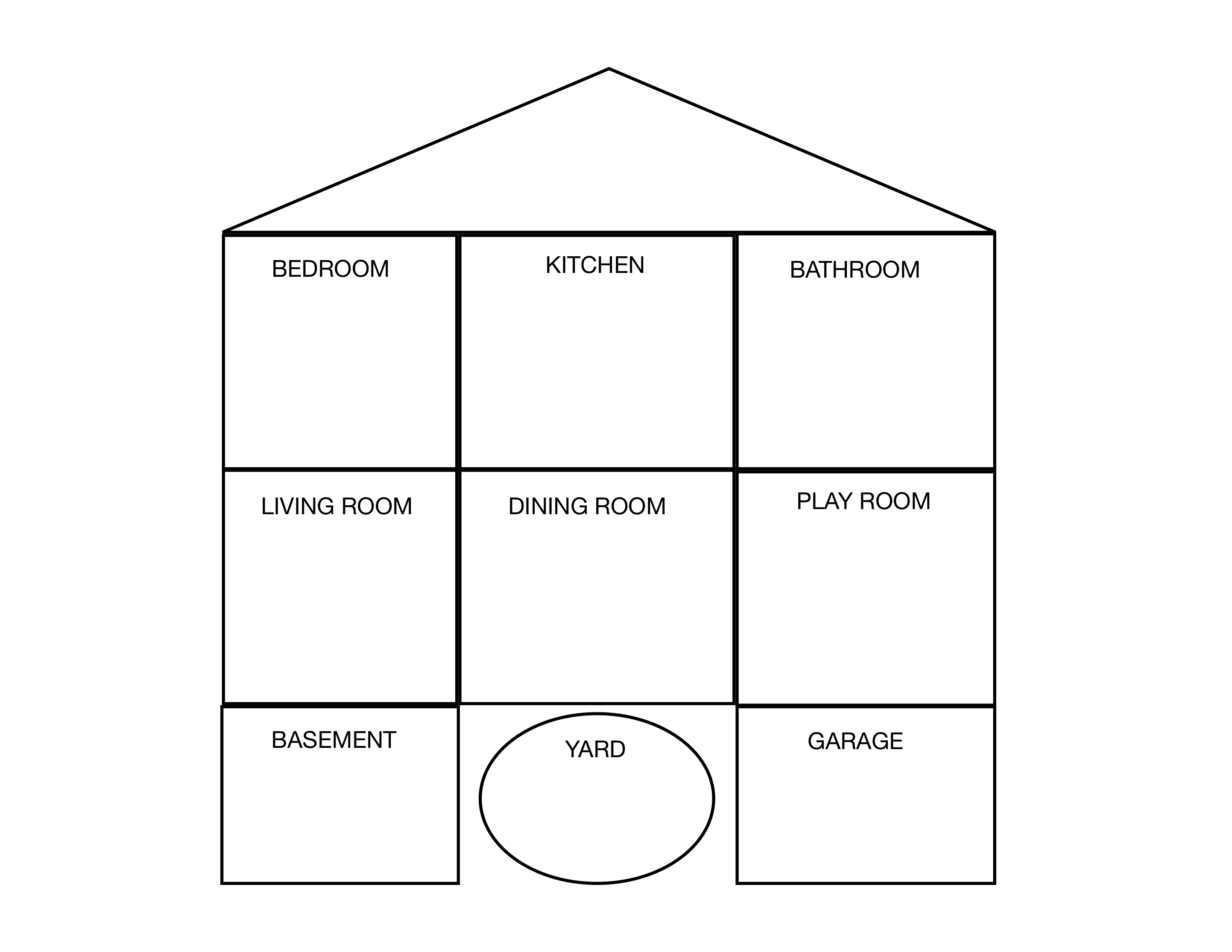 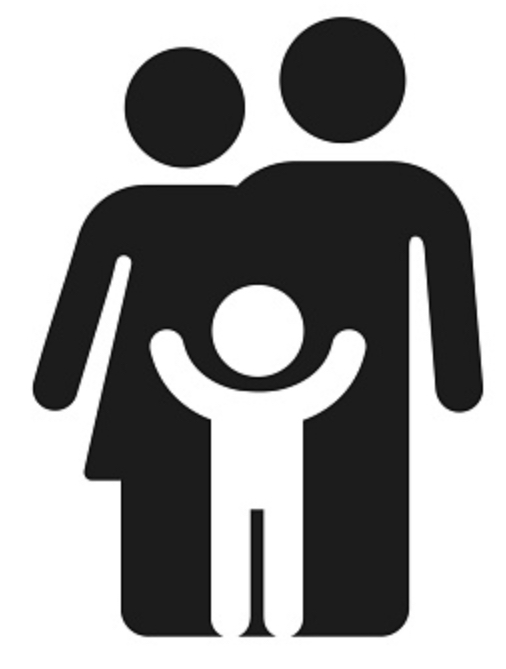 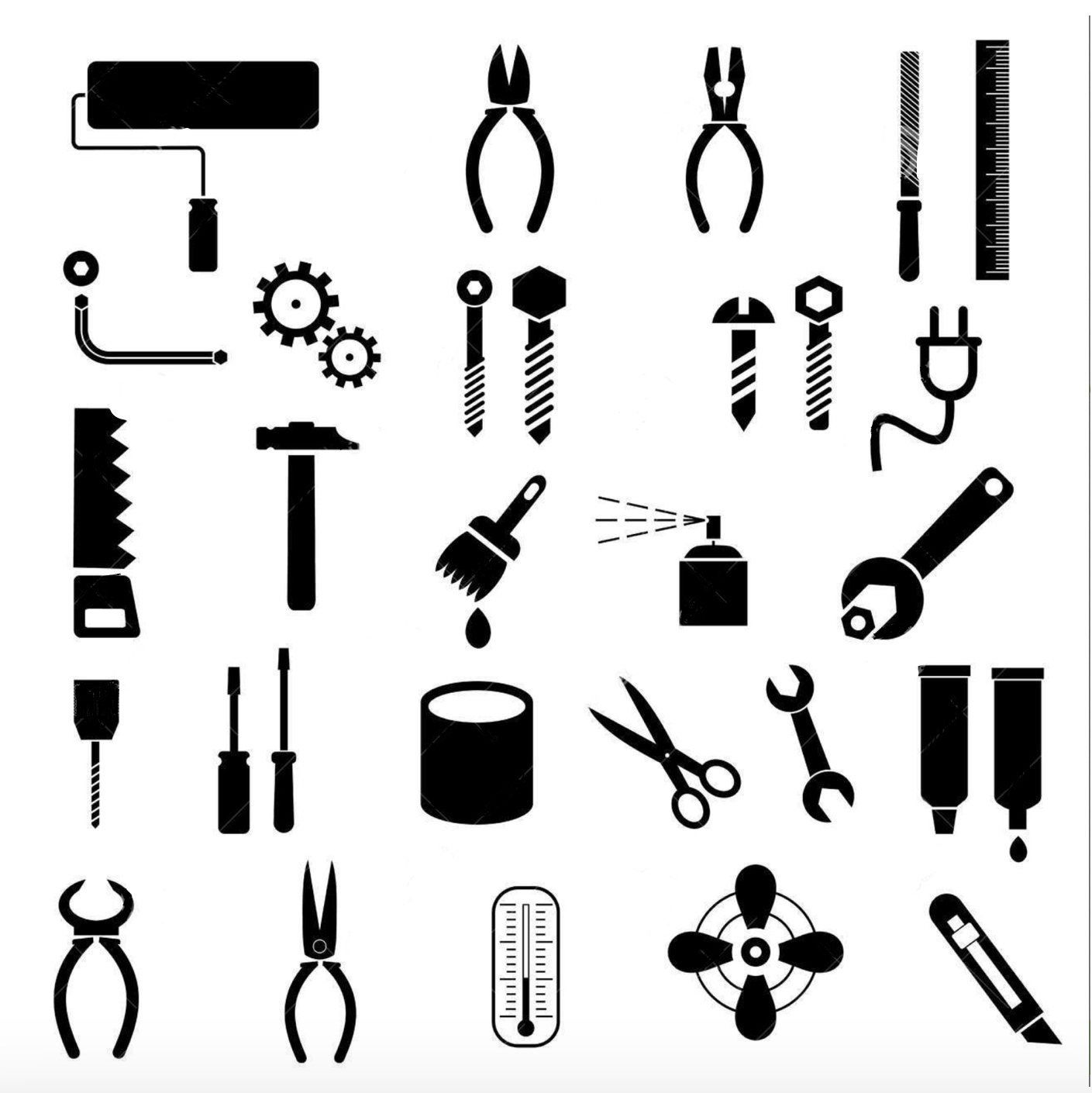 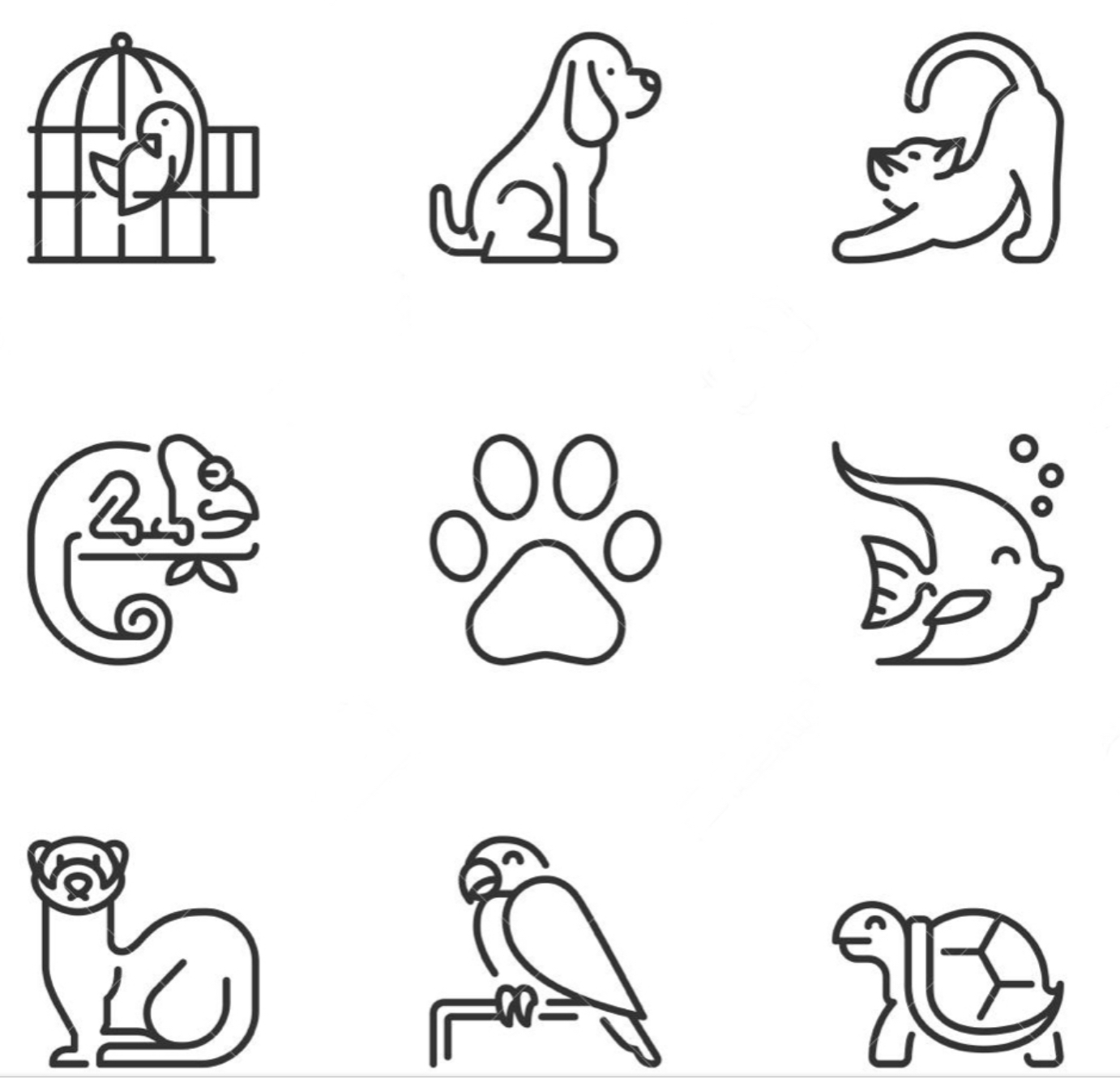 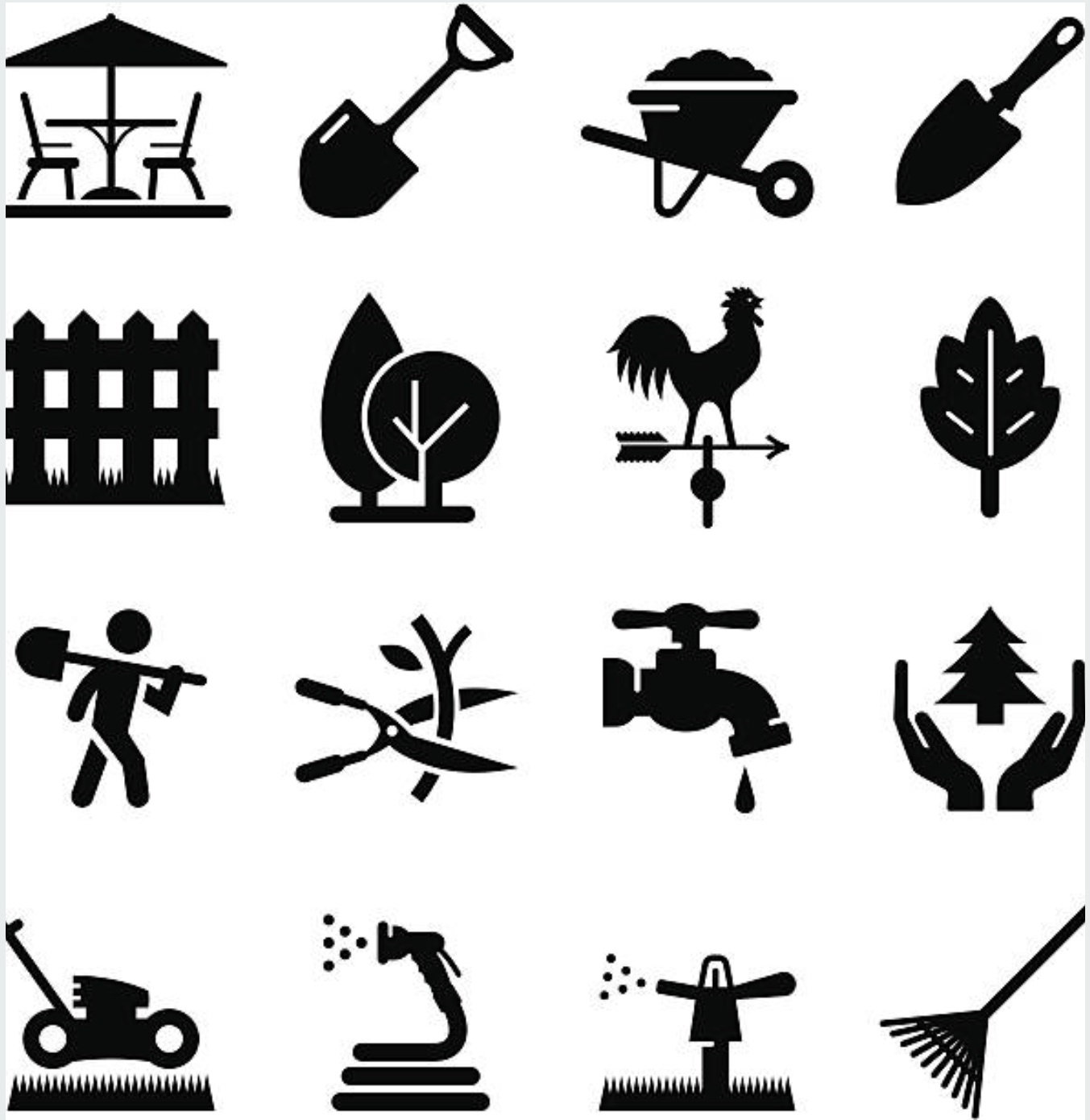 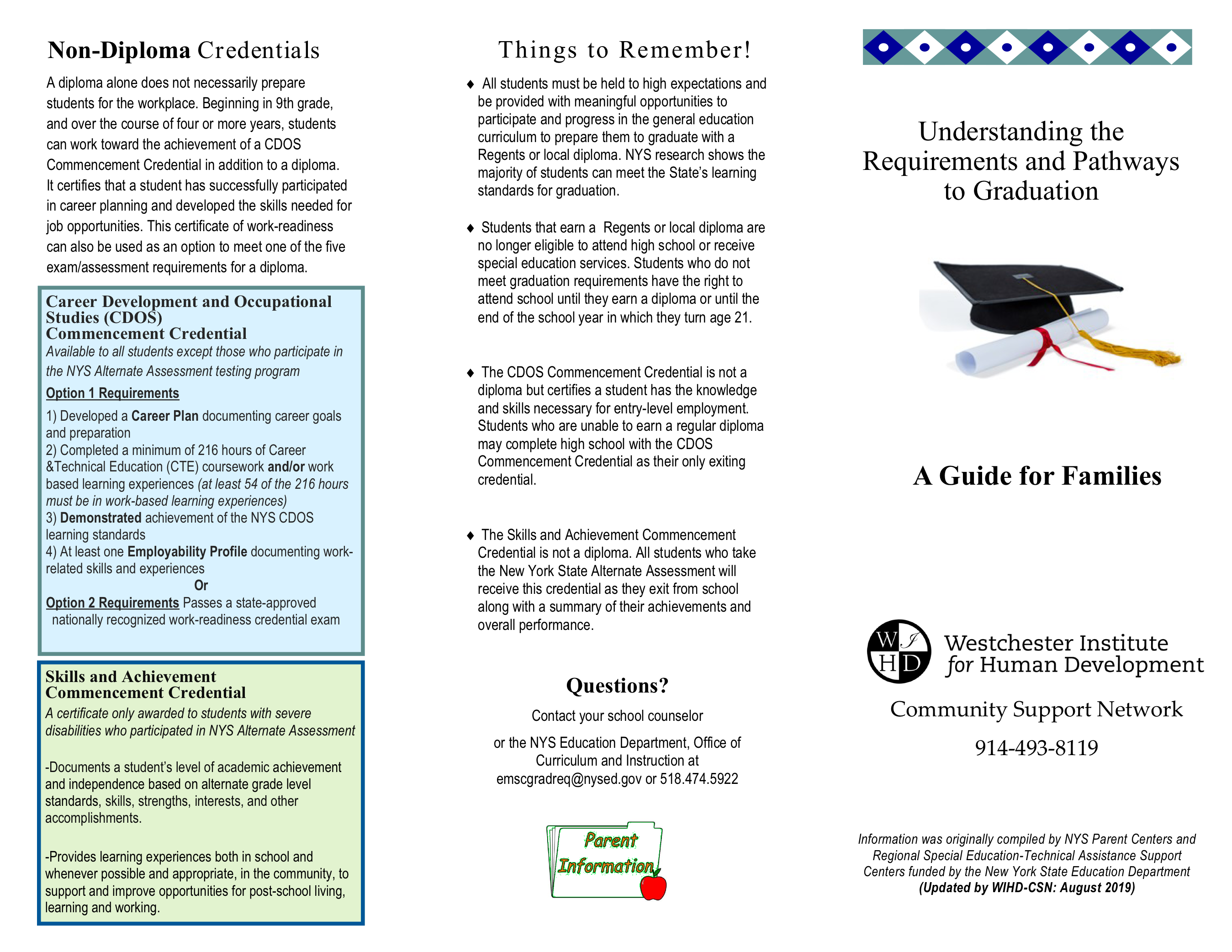 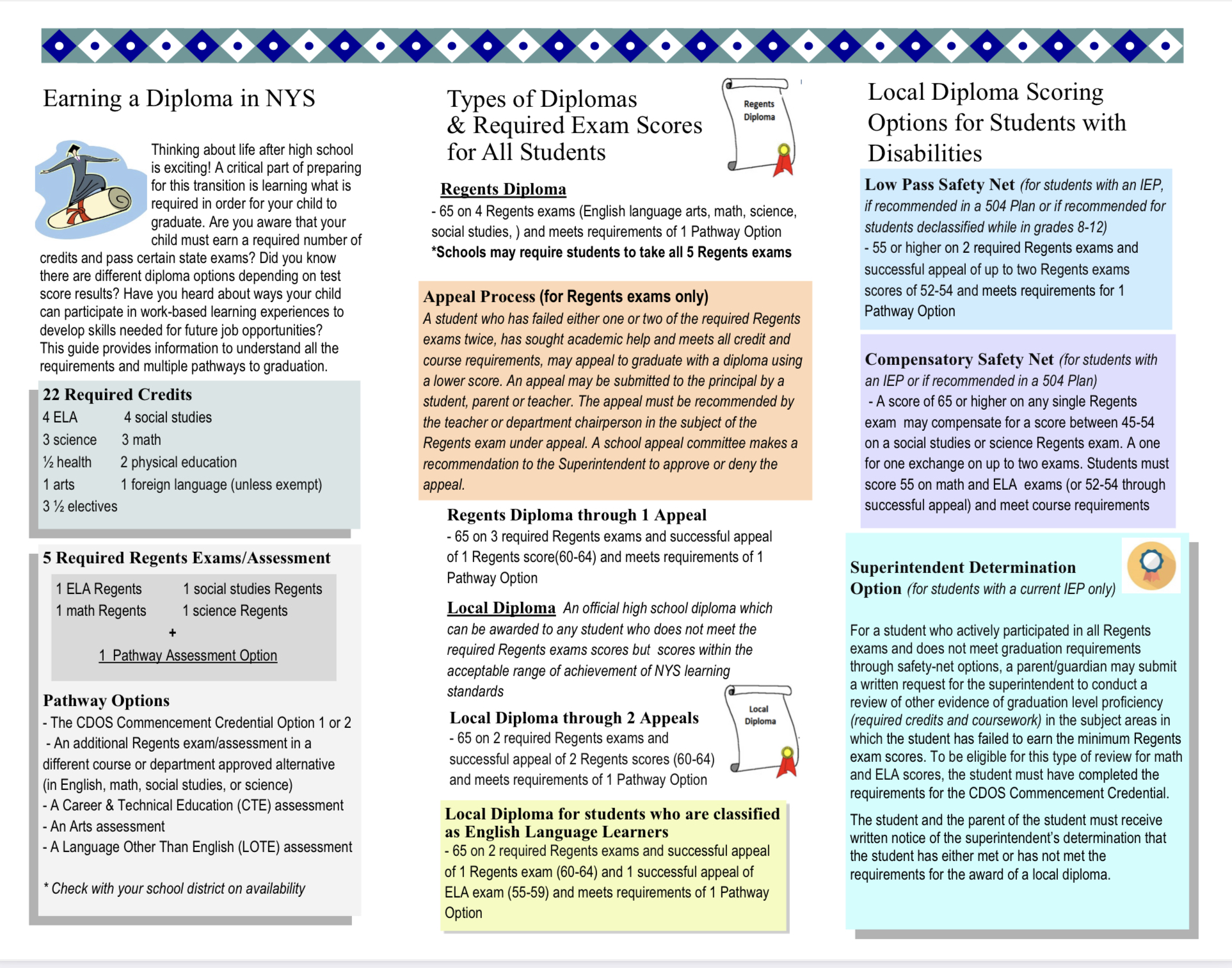 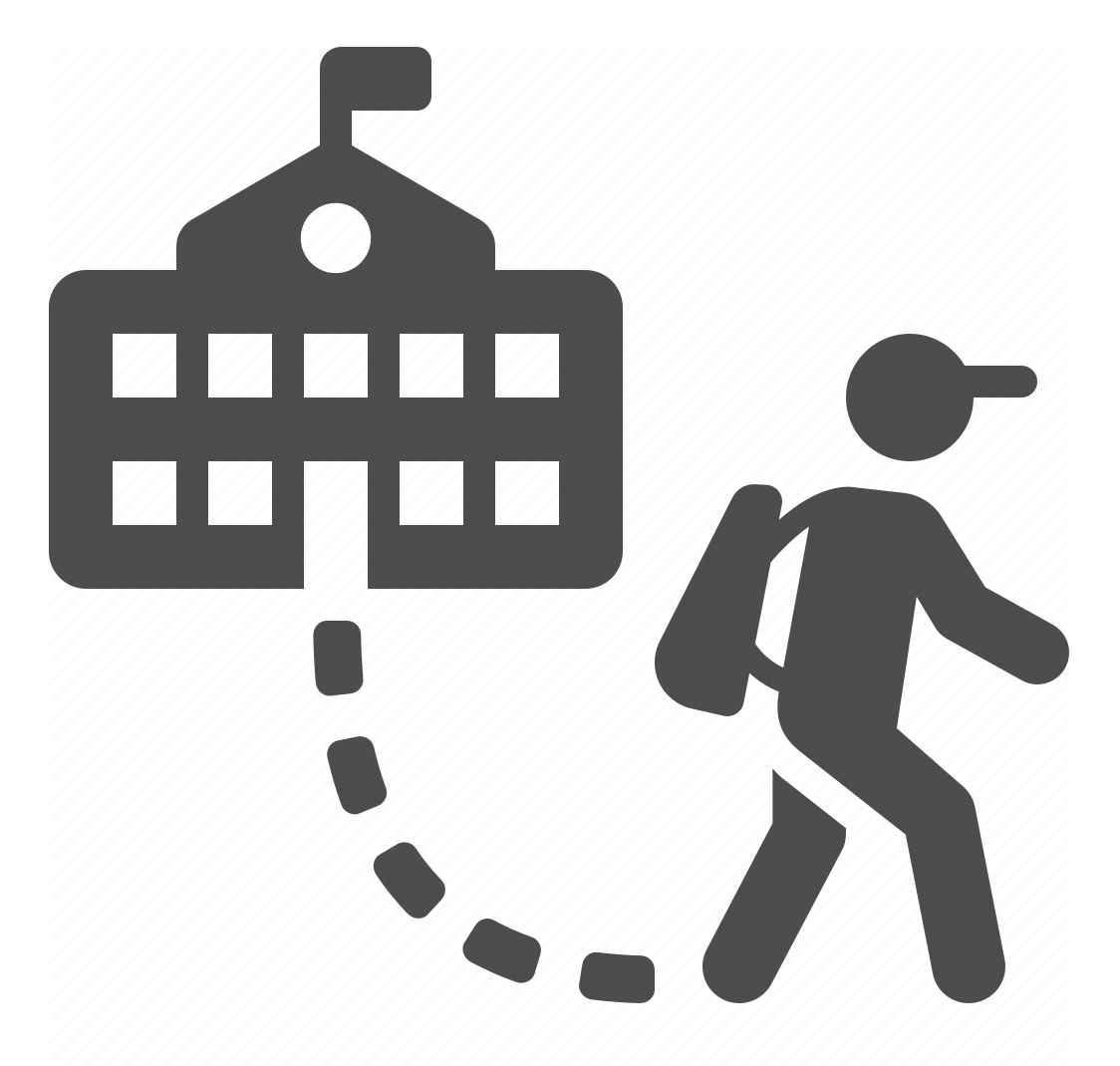 Student
Exit
Summary
•Provided as a sample form to meet the documentation requirements that must accompany the award of the Skills and Achievement Commencement Credential for students with disabilities eligible for the New York State Alternate Assessment (NYSAA)
 
•Documentation should be based on multiple measures with information gathered over time across a variety of settings, including but not limited to, observation, coursework, community, school and work experiences and transition assessments  
 
•It is recommended that the form be used when transition planning begins (at age 15, or earlier, if appropriate) and be updated annually
Student Exit Summary Form
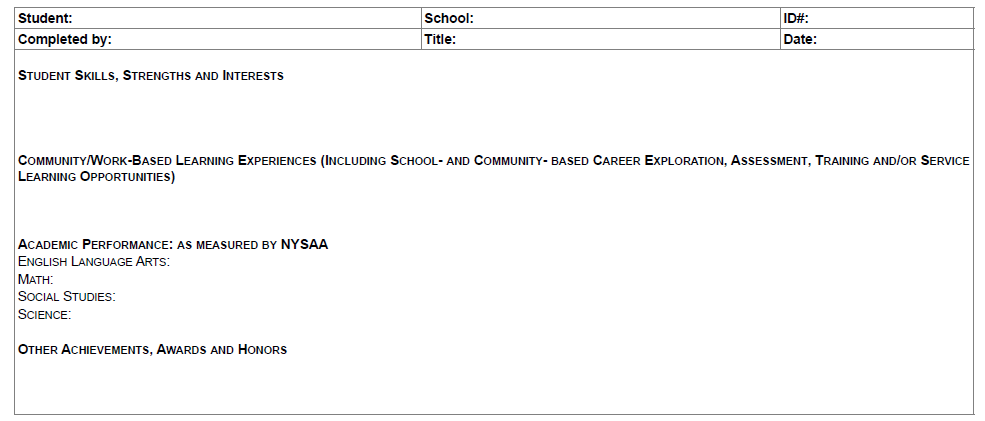 This document can be used for individual planning, instruction, and benchmarking as early as elementary school.
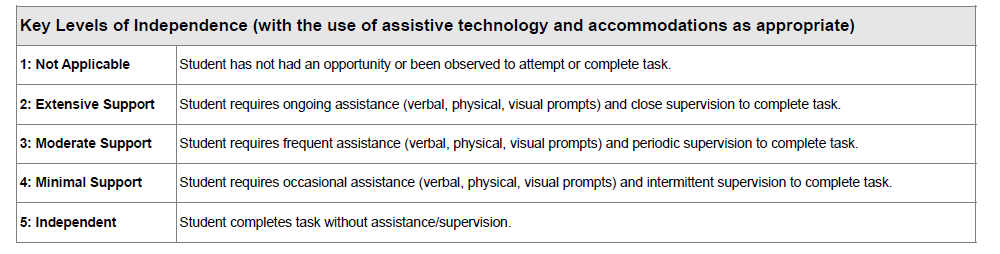 •Career Development: Knowledgeable about the world of work, career options, personal skills, aptitudes, and abilities relating to future career decisions.
•Integrated Learning: Application of academic knowledge and skills to school, community, and home settings.
•Universal Foundation Skills:
•Basic Skills: Ability to read, write, listen, speak and perform arithmetical and mathematical functions.
•Thinking Skills: Ability to use ideas and information to make decisions and solve problems
•Personal Qualities: Ability to self-manage, plan, organize, and take independent action
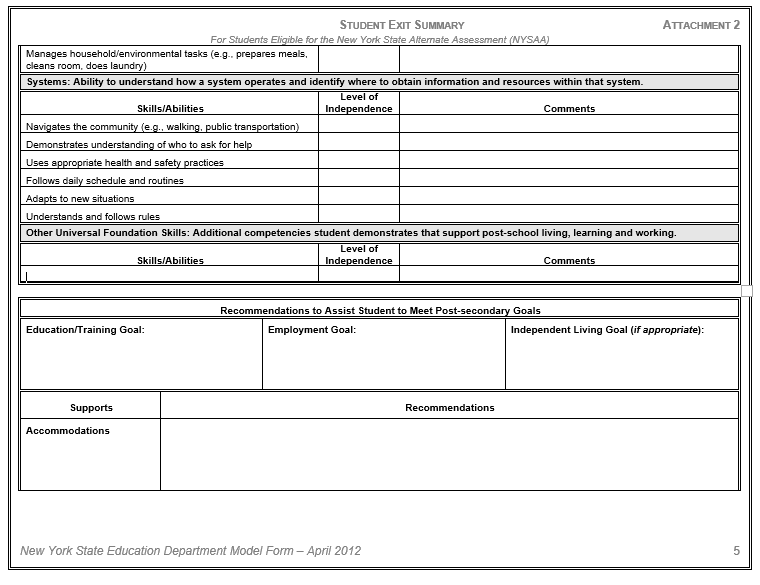 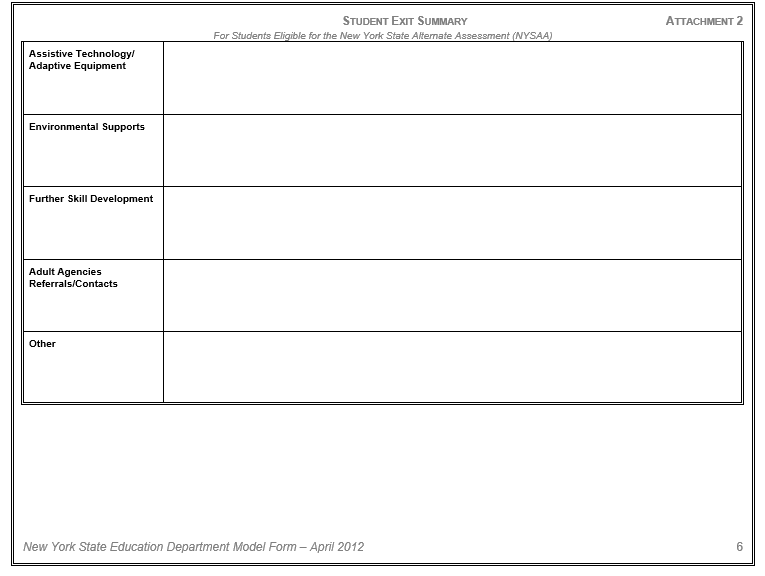 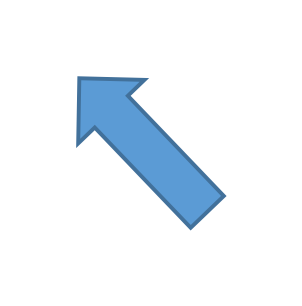 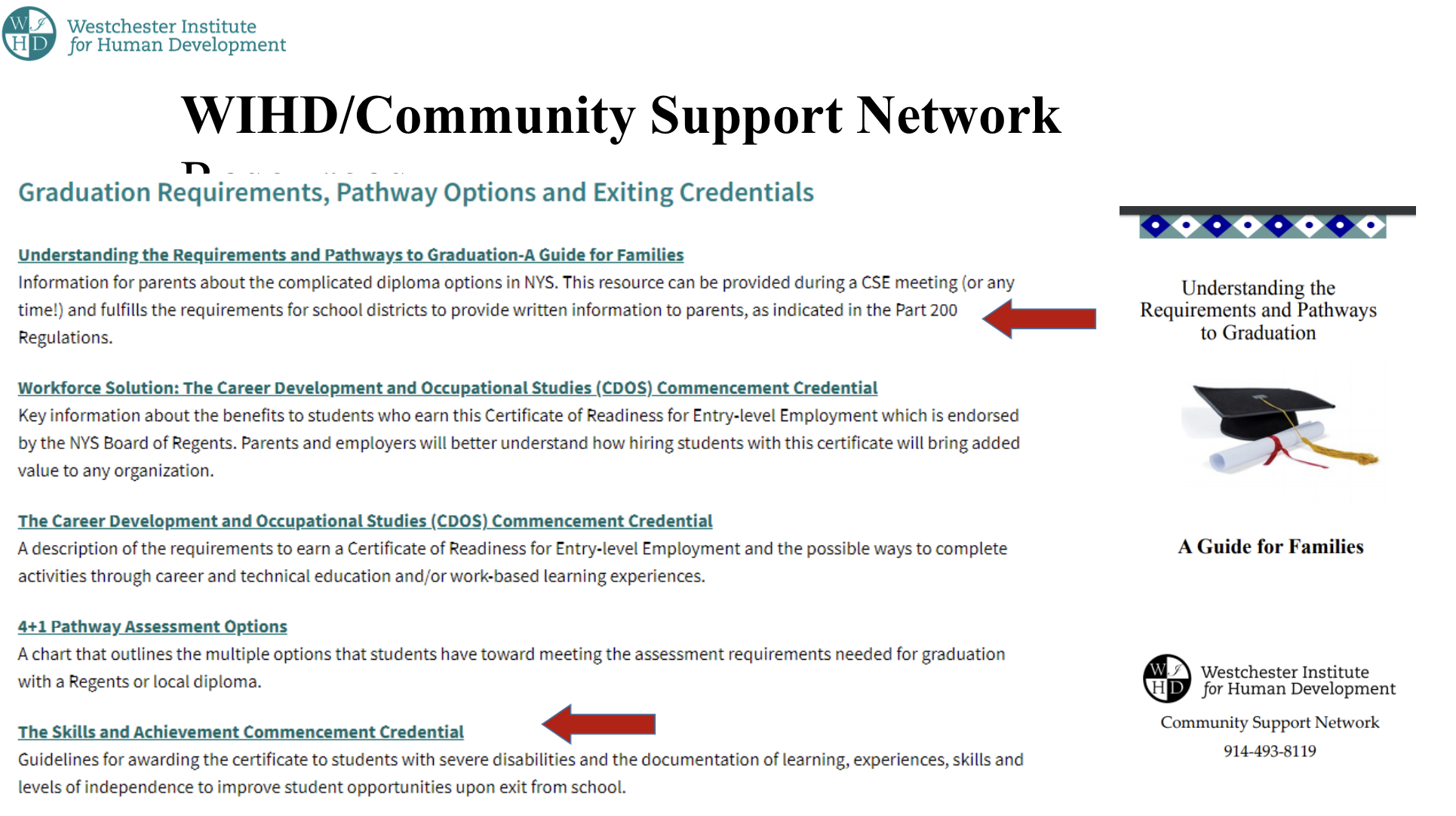 DAY PROGRAMS
IN ORANGE COUNTY
Club ATLAS
In Warwick, NY, Club ATLAS (Advanced Training and Learning for Adult Success) is a transitioning program for Individuals who have “aged-out” of school. Our goal is to assist each Individual to achieve their highest level of independence with support, encouragement, training, education and ample exposure to community opportunities that enhance the quality of their lives. The program emphasizes independent living skills, vocational skills, social skills, community inclusion, and self-advocacy to increase their personal capacity and development. Small structured groups provide help develop and enhance job skills. The interests and talents of the young adults are tapped and paired with activities in the areas of daily living, social, and recreational skills. Dan Feierman, pictured above, is one of our participants. He also works part-time at Greystone. Individuals are involved with the community and volunteer with Meals on Wheels, grocery shopping, friendly visiting, and assisting local Humane Societies. Available in Orange County, the Club ATLAS Day Program supports individuals living with Autism and developmental disabilities as they reach their full potential. For any inquiries, please contact us or call (845) 469-3760.
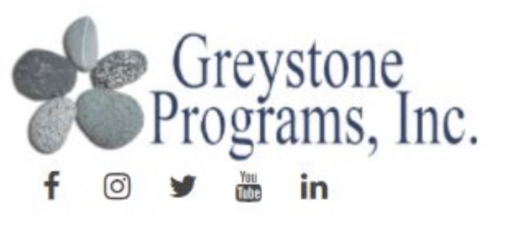 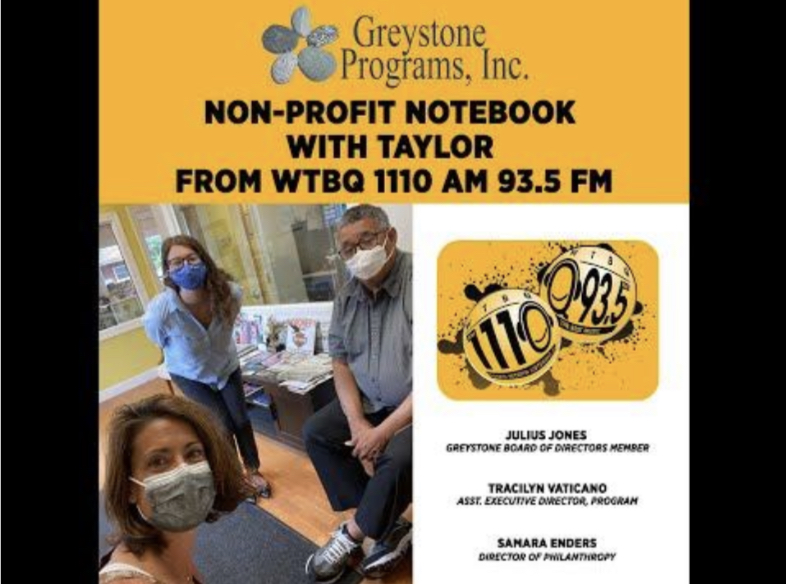 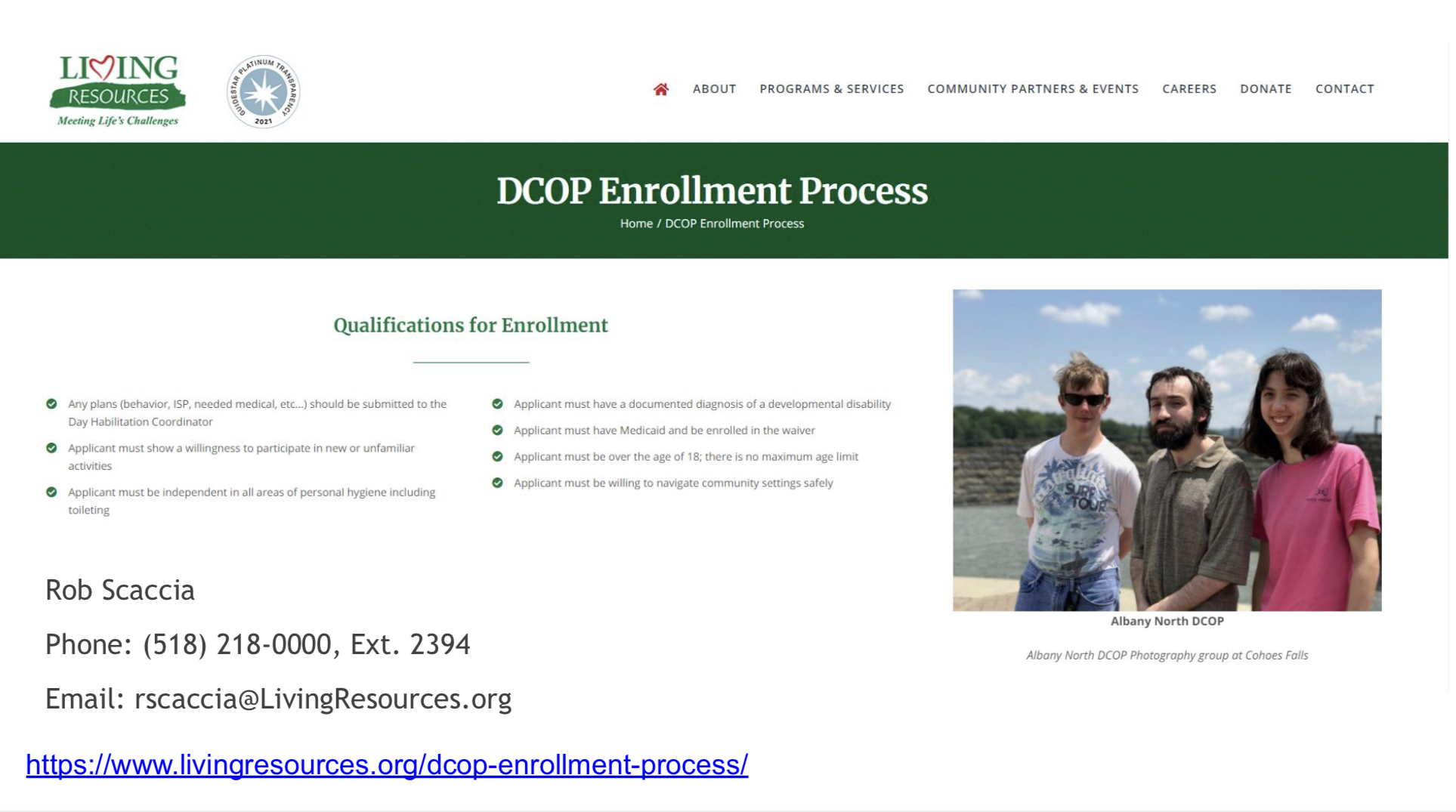 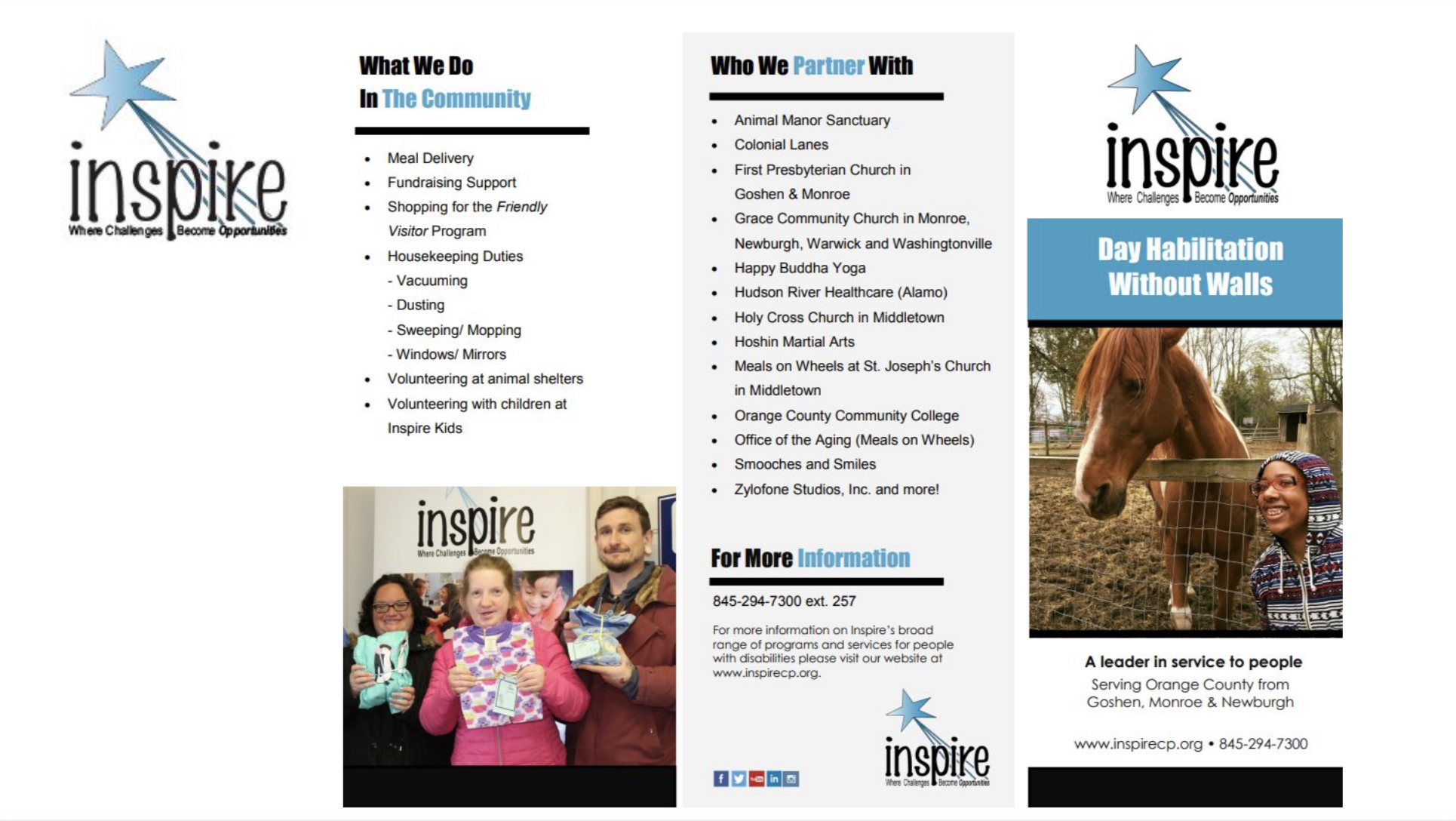 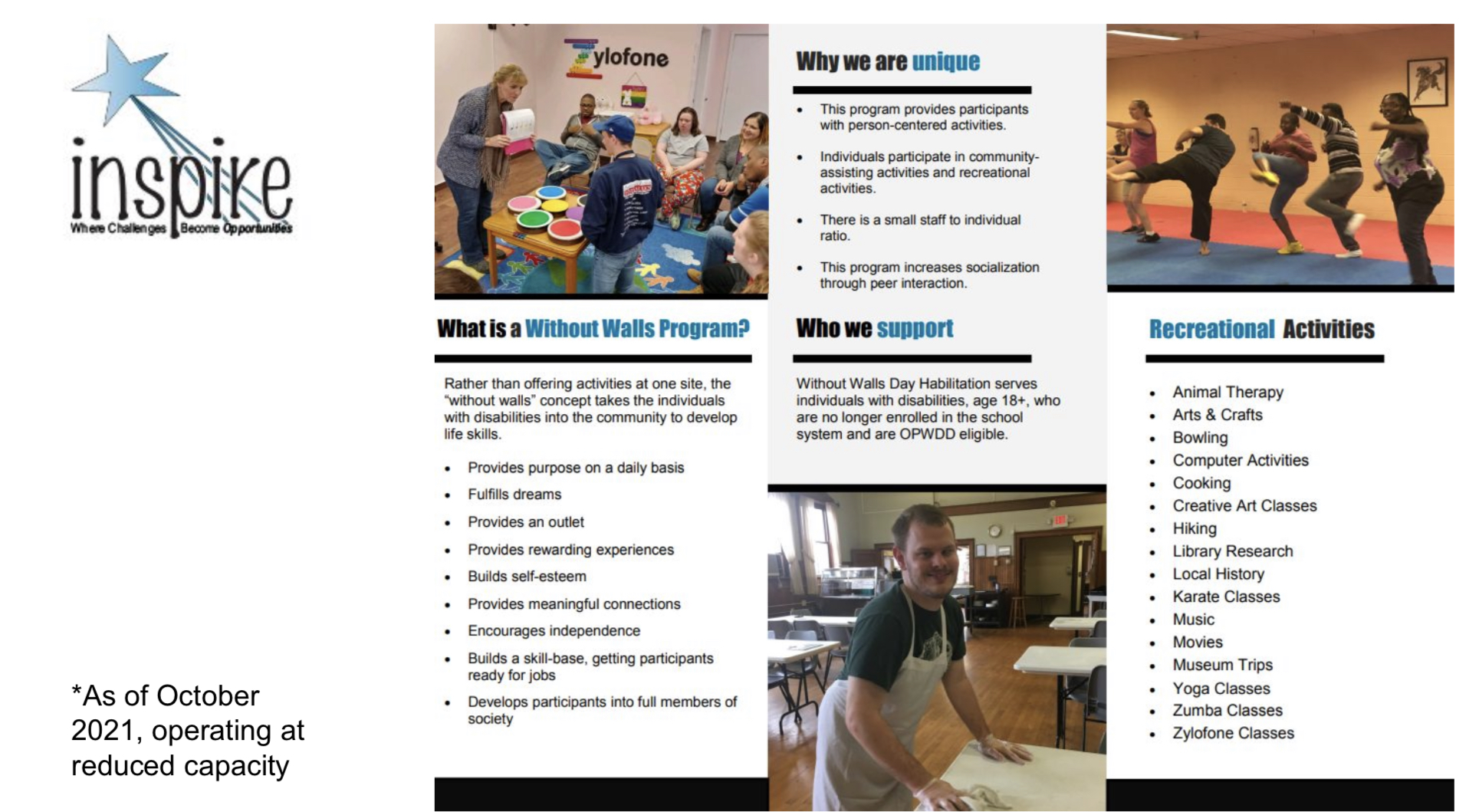 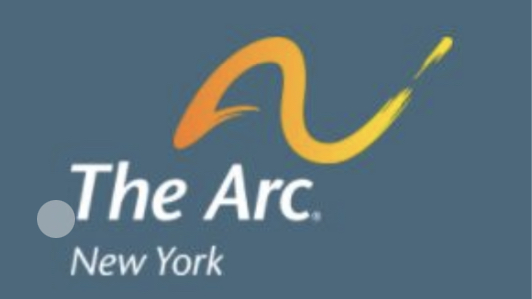 Pre-Academic/Environmental Awareness: Offers skills for daily living tailored for young adults through adulthood. Senior Center: Provides social, recreational and learning opportunities for persons 50 and older.

Sensory Stimulation: Helps to develop physical, mental and emotional well-being through sensory responses in areas such as balance, strength, coordination, and self-awareness.

Day Habilitation: Empowers individuals with all types of developmental disabilities to discover ways to access and participate in their greater community. The program addresses issues that prevent individuals from true immersion in the community, such as social skills, hygiene and behavioral skills. The program also has a general health and wellness component that addresses weight control, dietary needs, and stress reduction techniques.

Community Builders: Provides true community inclusion for the people we support with the community in which they live. The program started in 2010 as an innovative program for the people in our Day Habilitation program. Transportation is provided to and from the program which takes place throughout the Orange County community. While enjoying the many parks and attractions of the County, program participants also serve their communities by delivering Meals on Wheels to homebound citizens, collecting donations for pet shelters, and partnering with other civic groups to take part in voluntary activities. The program has also organized sessions at Orange County Community College and Mount St. Mary College
Contact: cmurphy@arcghvny.org
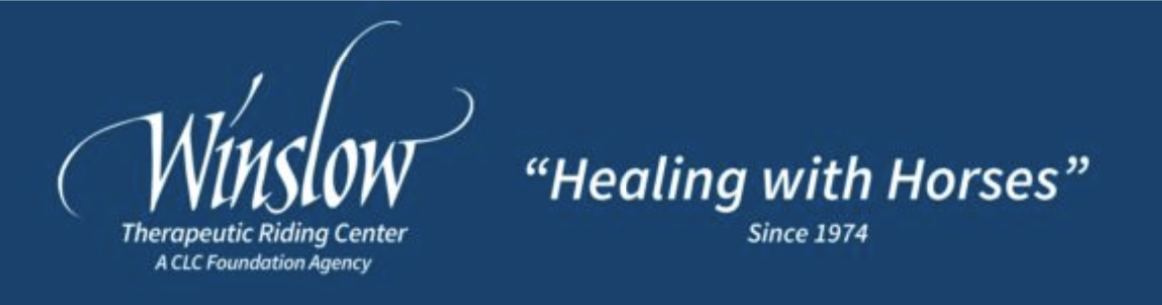 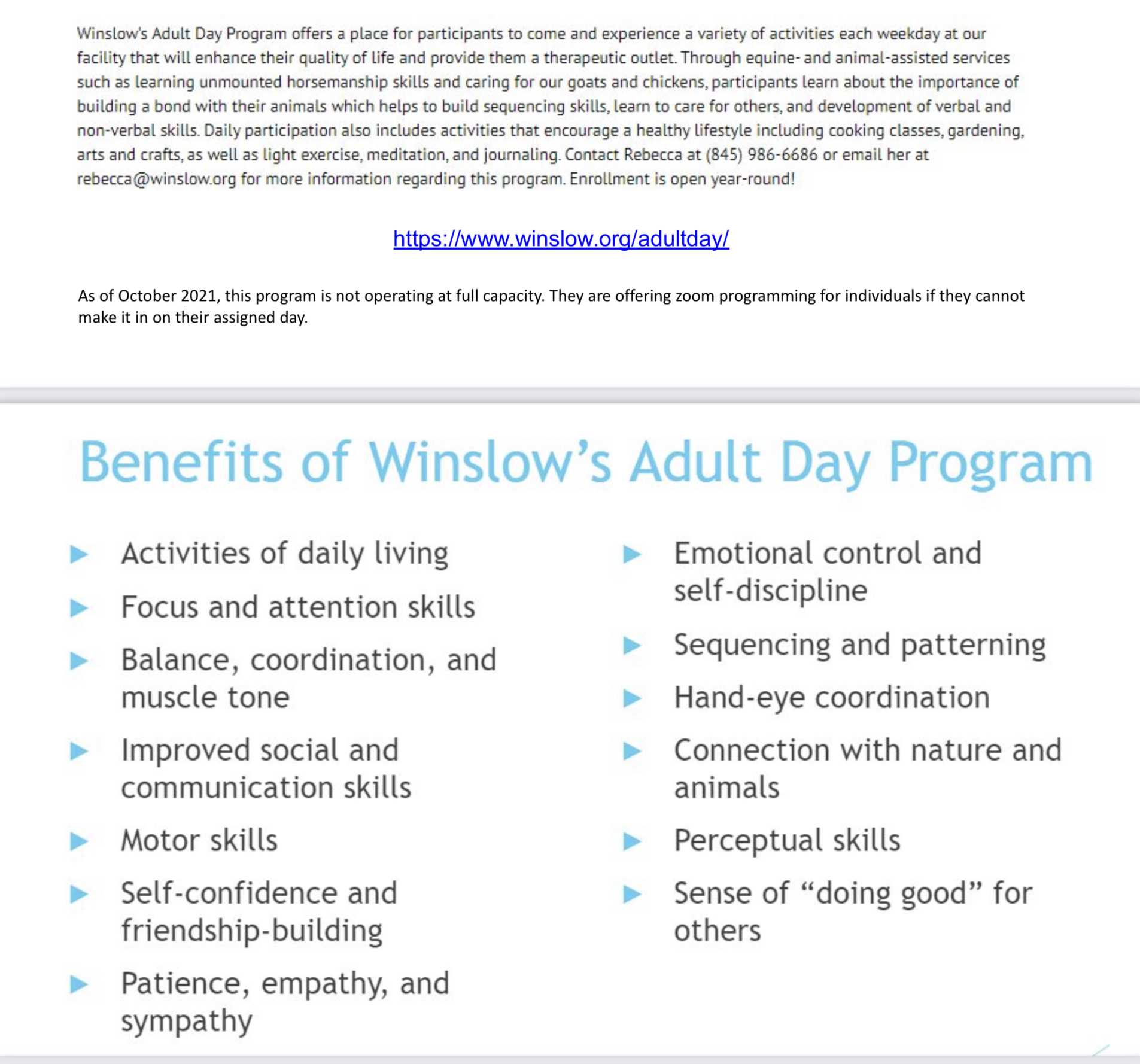 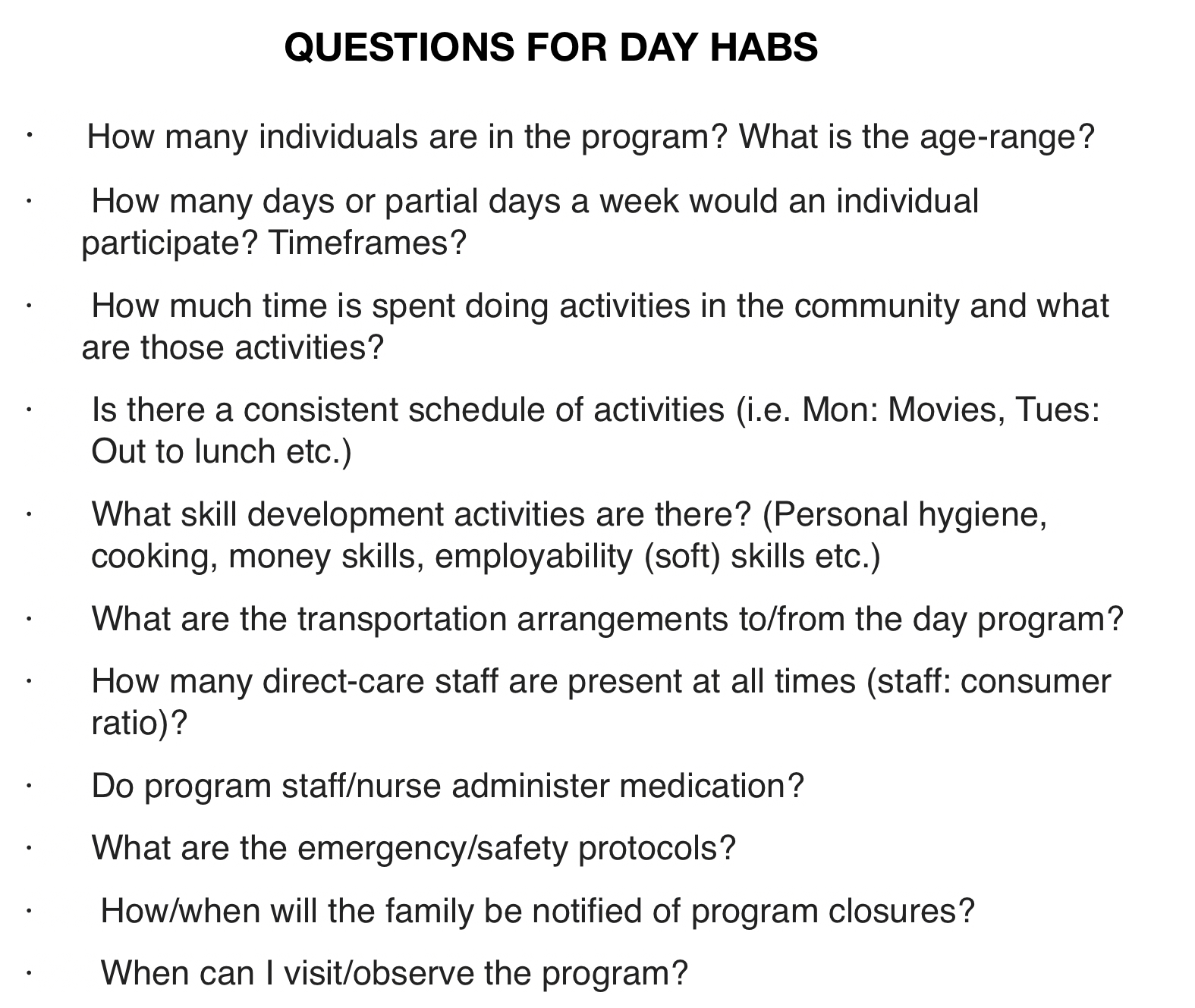 Transition Resources
NY State Agencies 
New York State Education Department (NYSED) P-12: Office of Special Education
http://www.p12.nysed.gov/specialed
NYSED Memo: Transition Planning and Services for Students with Disabilities
http://www.p12.nysed.gov/specialed/documents/transition-planning-and-services-for-students-with-disabilities.pdf  
 New York State Education Department (NYSED) Graduation Requirements
http://www.p12.nysed.gov/specialed/gradrequirements/home.html
Adult Career and Continuing Education Services-Vocational Rehabilitation (ACCES-VR)
http://www.acces.nysed.gov/vr/
Commission for the Blind and Visually Handicapped (NYSCB) http://www.ocfs.state.ny.us/main/cbvh/about.asp
NYS Office for People with Developmental Disabilities (OPWDD) http://www.opwdd.ny.gov/ 
Office of Mental Health (OMH)
http://www.omh.ny.gov/
Key Transition Resources for Students/Families
I’m Determined http://www.imdetermined.org/
US Dept. of Labor: CareerOneStop (has mobile app) https://www.careeronestop.org/
Khan Academy Career videos https://www.khanacademy.org/college-careers-more/career-content
The Youthhood http://www.youthhood.org/
Going to College http://www.going-to-college.org/
Think College! Inclusive Postsecondary Education programs https://thinkcollege.net/  
Autism Speaks-Transition Toolkit https://www.autismspeaks.org/tool-kit/transition-tool-kit
Center for Parent Information & Resources https://www.parentcenterhub.org/